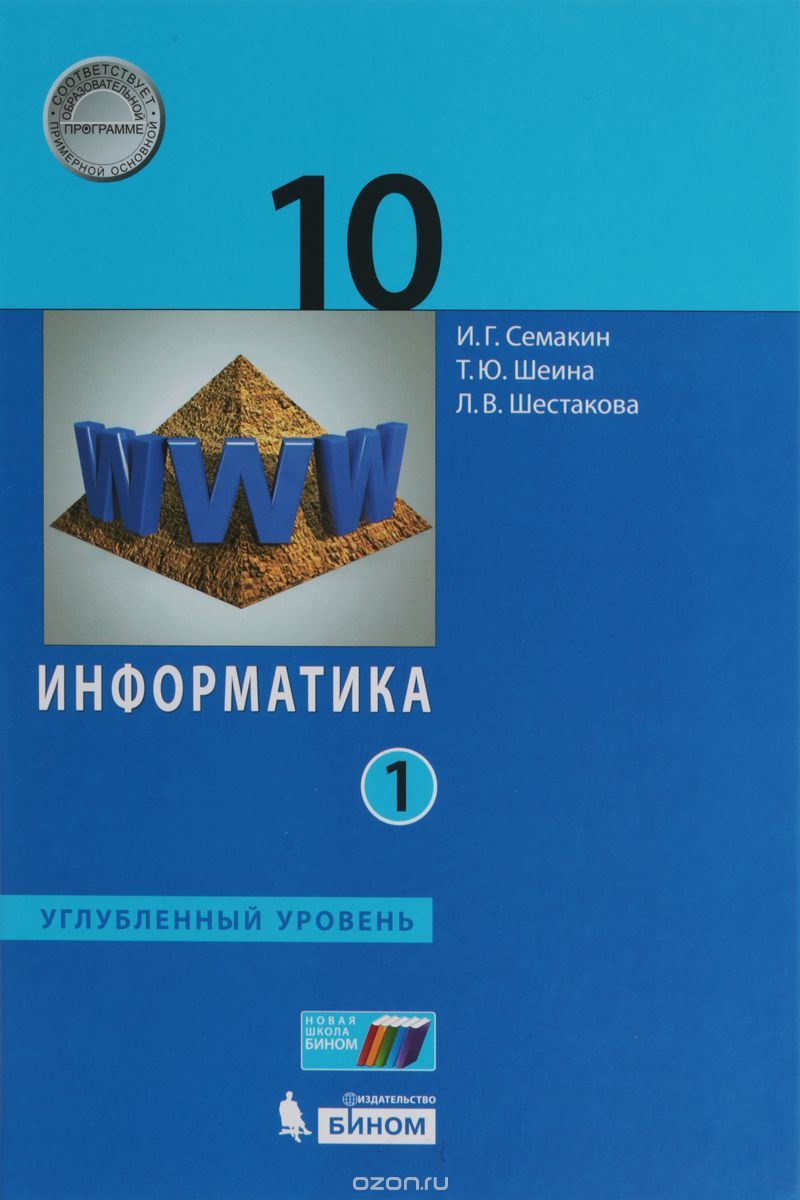 Сжатие двоичного кода
Теоретические основы информатики
Информатика
10 класс
Углубленный уровень
Сжатие данных
процесс, обеспечивающий уменьшение объема данных за счет изменения способа их организации.
Сжатие с частичной потерей информации
производится при сжатии кода изображения и звука.
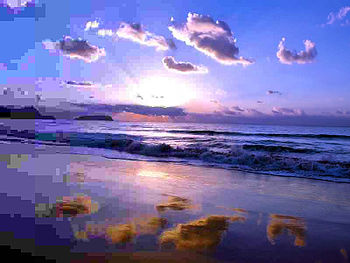 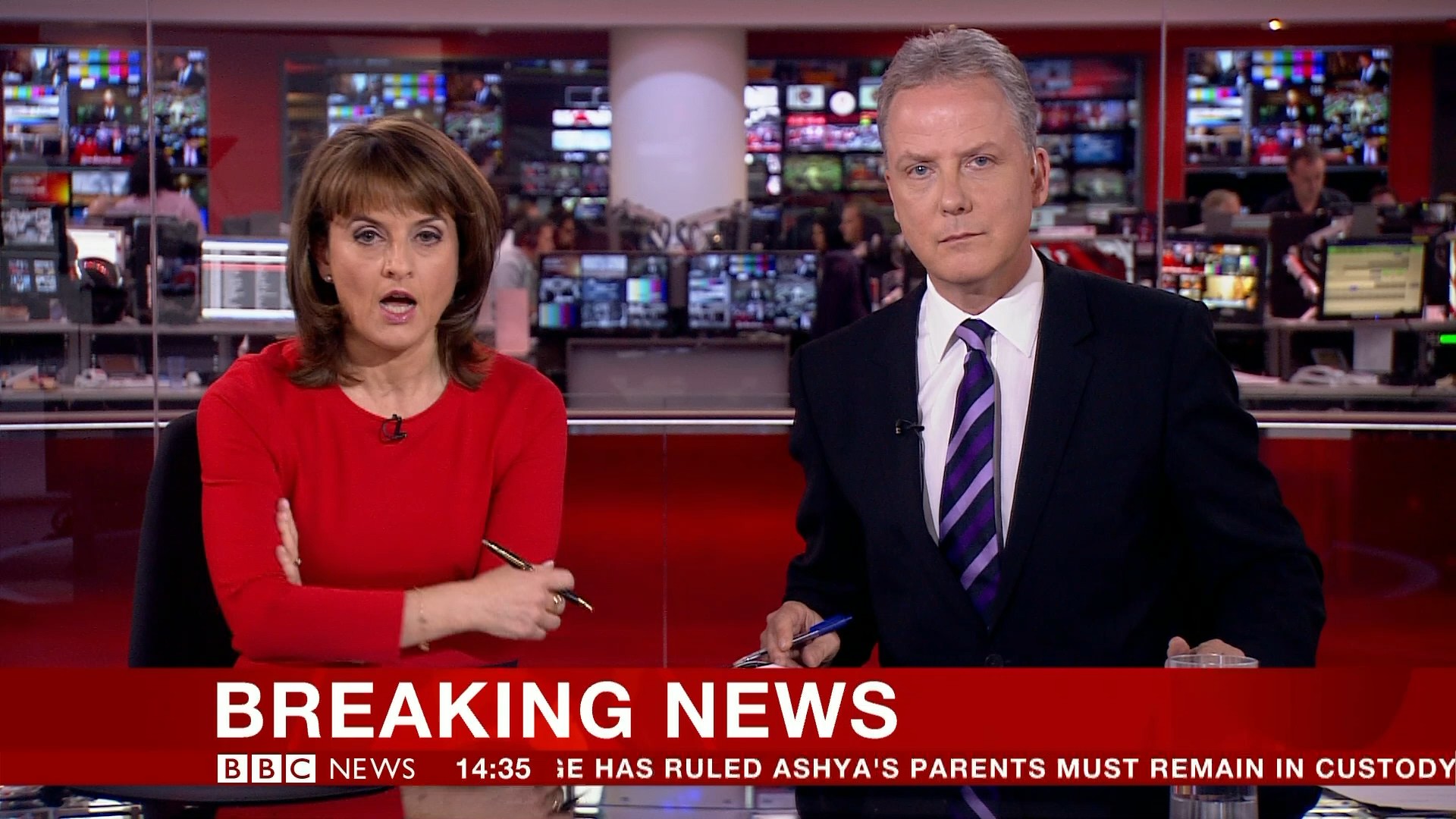 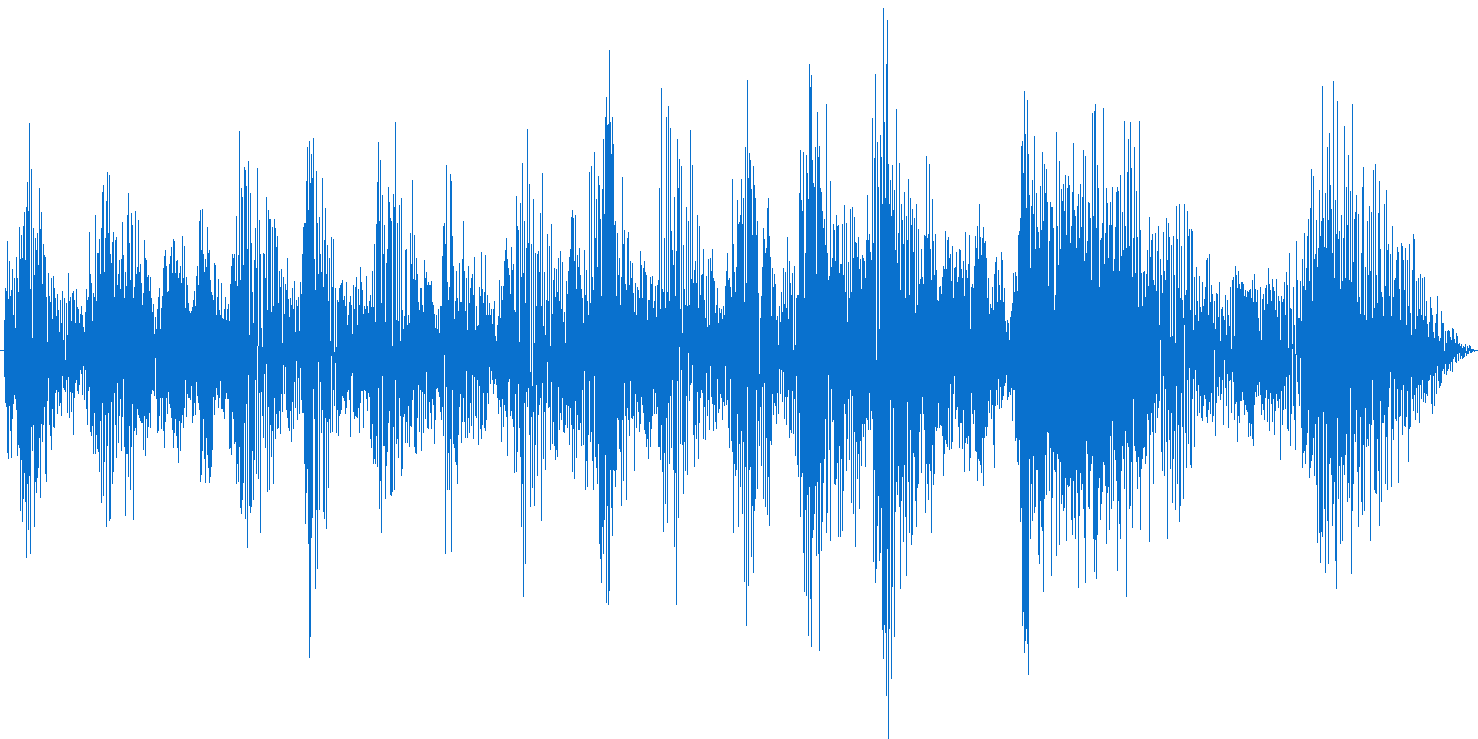 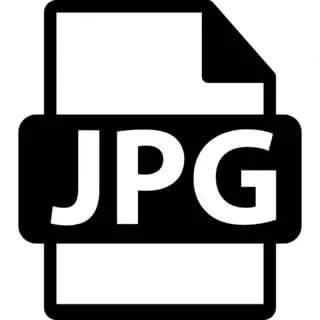 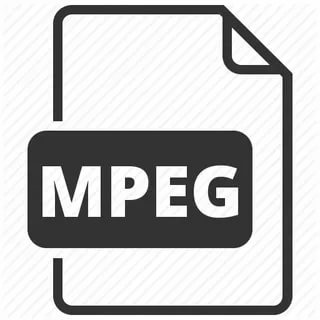 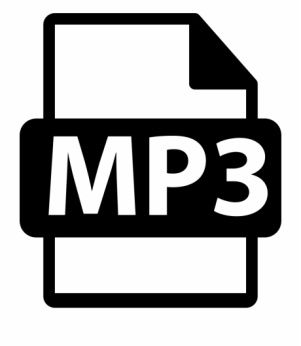 [Speaker Notes: Jpeg, mpeg (динамичные фрагменты менее подробно, дальние менее четко, разбивка на элементы и сцены), mp3 (психоакустические эффекты (слабый за громким, громкий+слабый, громкость восприятия разных частот))]
Сжатие без потерьНеравномерный код
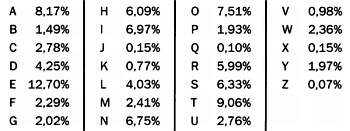 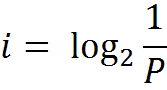 [Speaker Notes: Чем реже встречается символ тем больше информации он несет]
Азбука Морзе
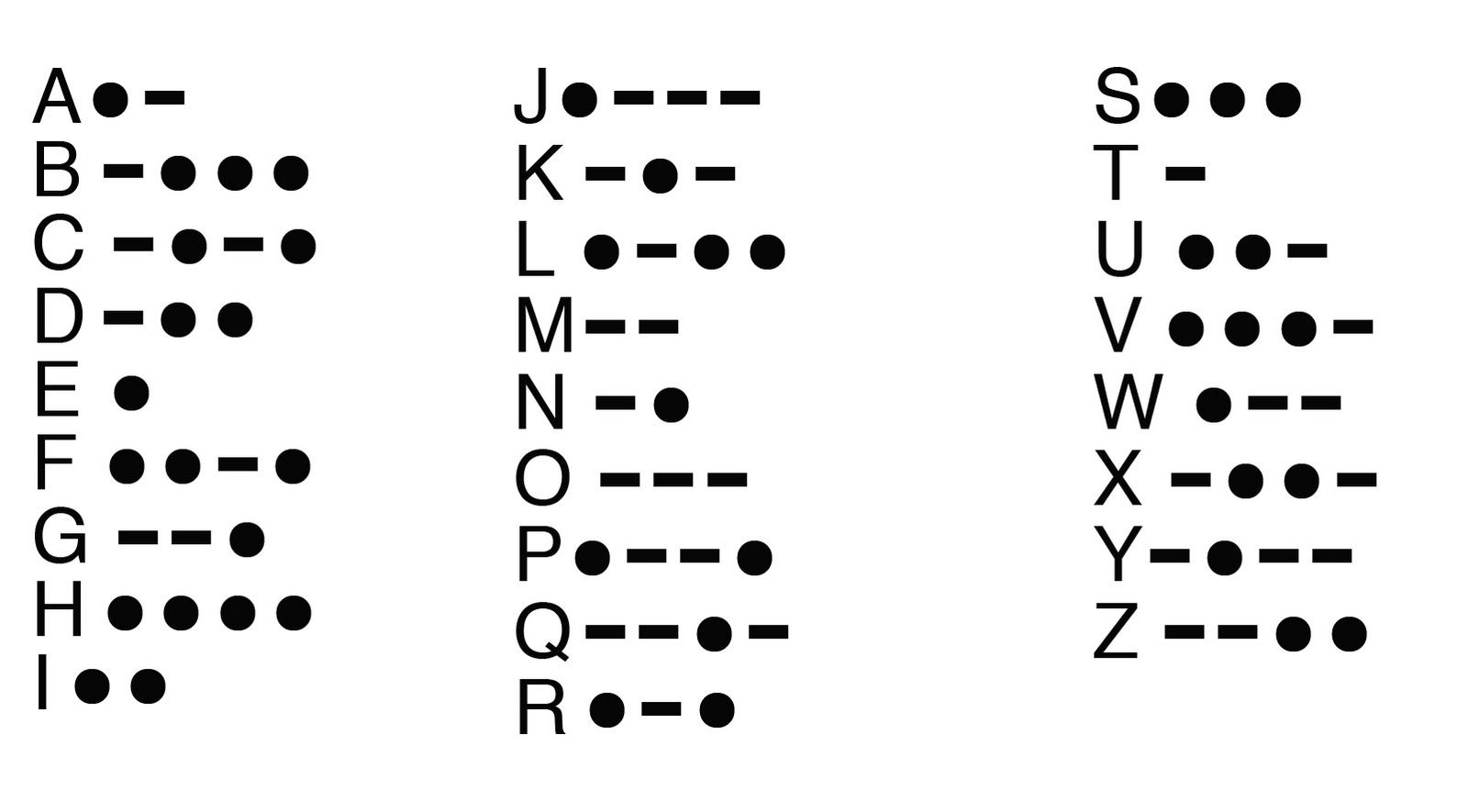 [Speaker Notes: Нужна пауза – третий сигнал]
Алгоритм Хаффмана
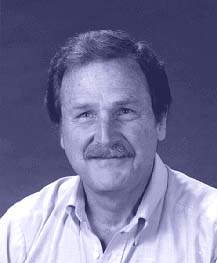 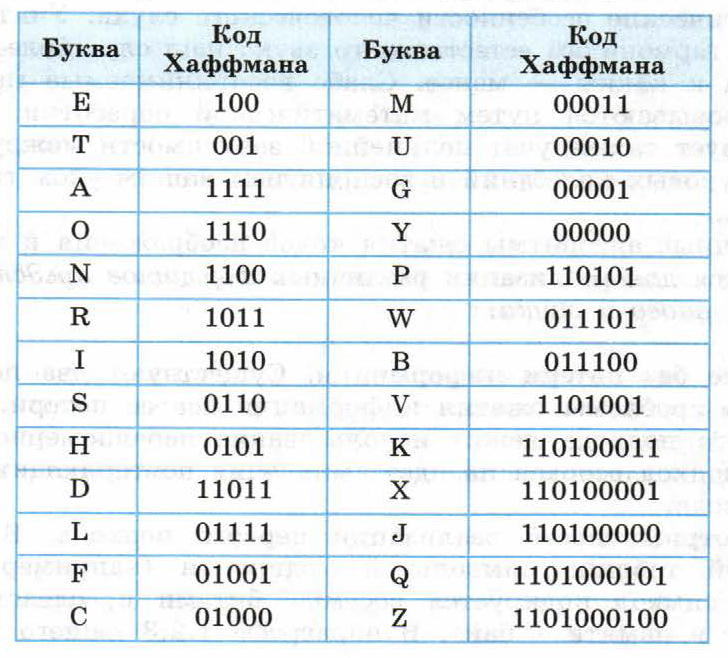 Дэвид Хаффман
Префиксное кодирование: код любого символа не совпадает с началом кода всех остальных символов.
[Speaker Notes: В чем особенность кодирования?]
Алгоритм Хаффмана
Выбираются два символа с наименьшими весами.
Создается родитель с весом, равным их суммарному весу.
Одной дуге, выходящей из родителя, ставится в соответствие 1, другой — 0.
Шаги повторяются до тех пор, пока не останется только один свободный узел.
[Speaker Notes: В чем особенность кодирования?]
Алгоритм Хаффмана
[Speaker Notes: Записать граф по алгоритму и таблицу кодирования]
Коэффициент сжатия
отношение длины кода в байтах после сжатия к его длине до сжатия.
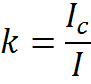 Задача 1
Используя код Хаффмана, закодируйте следующий текст и определите коэффициент сжатия.

HELLO
Задача 2
Раскодируйте следующий двоичный код, полученный по алгоритму Хаффмана, определите коэффициент сжатия.

01000111011011100
Сжатие путем учета числа повторений
Алгоритм RLE (run-length encoding)


AAAFFFFFABBBBCCC
3A5F1A4B3C
Сжатие путем учета числа повторений
Алгоритм Лемпеля-Зива (LZ77) 
Заменяет повторения на ссылки на позиции в тексте, где такие подстроки уже встречались.

0,0,A
0,0,Б
0,0,Р
3,1,К
5,1,Д
7,4,!
[Speaker Notes: Абракадабра – раскодировать
Показать как кодировать]
ЗаДания № 3,4учебник стр.80
Закодируйте с помощью кодов Хаффмана следующий текст: HAPPYNEWYEAR. Вычислите коэффициент сжатия.
Раскодируйте с помощью двоичного дерева Хаффмана следующий код:

11110111 10111100 00011100 00101100 10010011 01110100 11001111 11101101 001100.